Основы религиозных культур и светской этики
ДОБРО и ЗЛО
Урок №5
Модуль Светская этика
Составила:
Галаева И.Н.
МКОУ СОШ №1
г.Нефтекумска
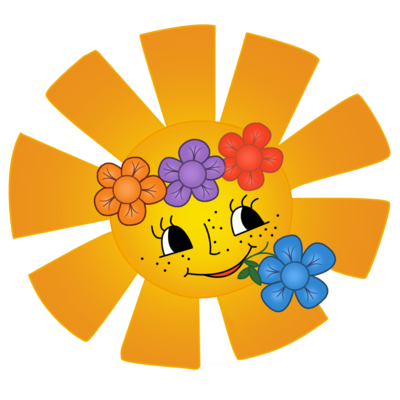 Добрый день!
  Дружно за руки возьмёмся
И друг другу улыбнёмся.
Всем-всем добрый день!
И работать нам не лень.
«
«Правильно ли говорят, что за зло нужно платить«добром?» …..
Конфуций
Некто спросил: «Правильно ли говорят, что за зло нужно платить добром?» Учитель сказал: «А чем же тогда платить за добро? За зло надо платить по справедливости, а за добро — добром».
Конфуций
Добро
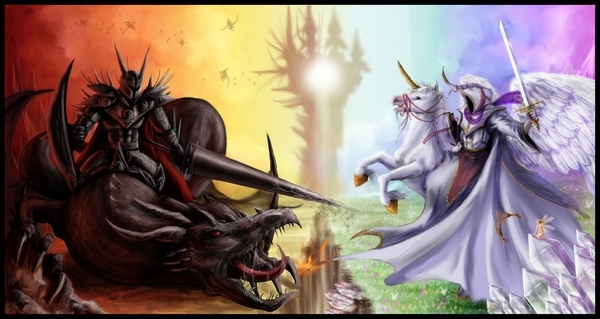 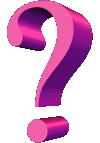 Зло
Из словаря С. Ожегова:
«Добро (доброта)- это все положительное, хорошее, полезное» 

Из словаря В.Даля:
«В духовном значении благо, что честно и полезно, все чего требует от нас долг человека, гражданина, семьянина»

Из словаря Д.Ушакова:
«То, что хорошо, полезно, приятно»
Из словаря С. Ожегова:
«Зло – это нечто дурное, вредное, противоположное добру» 

Из словаря В.Даля:
«Зло - худое, лихое, худо, лихо»

Из словаря Д.Ушакова:
«Дурное, греховное, вредное»
Обман, насилие, взаимовыручка, помощь,  умение говорить правду,  хвастовство,  ложь, трудолюбие. Мужество, честь, хвастливость,  жестокость, скромность, милосердие, совесть трусость, зависть, жадность, честность,  тактичность, болтливость,  правдивость, хитрость,  бестактность, лживость,  малодушие, справедливость, выдержка, эгоизм.
Добро                   зло
взаимовыручка, 
помощь, 
 умение говорить правду, 
трудолюбие. 
Мужество, 
честь, 
скромность, 
милосердие,
 совесть ,
честность, 
 тактичность, 
 правдивость, 
справедливость, 
выдержка.
Обман, 
насилие, 
хвастовство, 
 ложь,
 хвастливость,  
жестокость,
 трусость, 
зависть, 
жадность, 
болтливость,
  хитрость,  
бестактность, 
лживость,  
малодушие,
 эгоизм.
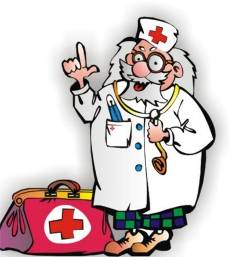 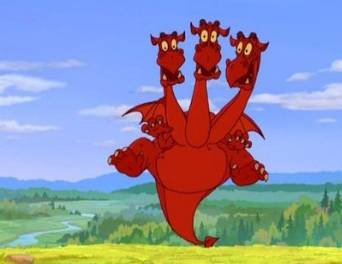 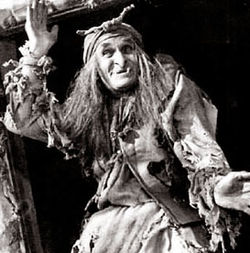 Игра «Добрый или злой?»
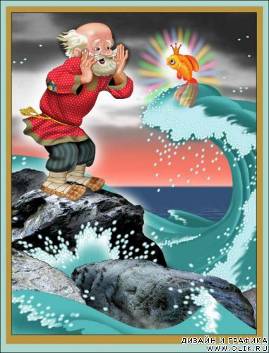 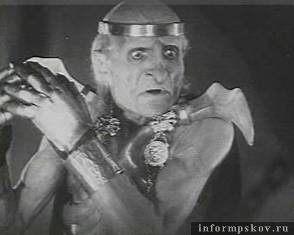 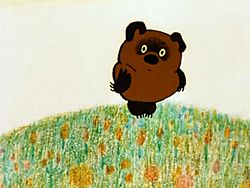 Работа по учебнику.
стр 12-13.
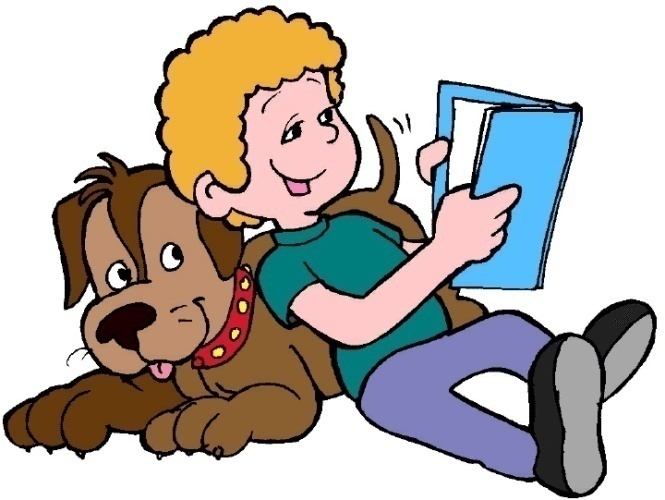 “Я могу простить другого человека, если ….”, 
“Мне было одиноко, когда ….”,
“Я раздражаюсь, если …”, 
“Я страдаю, когда ….”.
Добрым быть совсем – совсем не просто,
Не зависит доброта от роста,
Не зависит доброта от цвета,
Доброта не пряник, не конфета
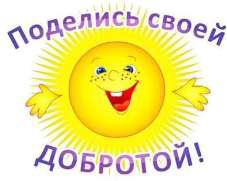